Ах, карнавал! Удивительный мир…
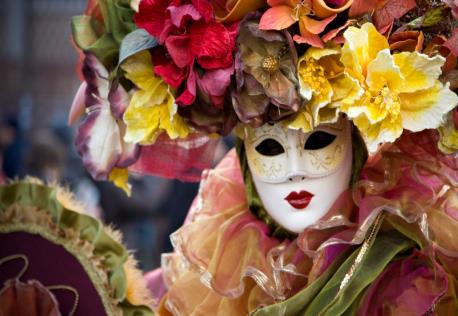 Учитель ИЗО и МХК 
Смирнова Л.В.
Карнавал
Это слово произошло от латинского слова «carrus navalis», которое переводится как «потешная колесница», то есть корабль праздничных процессий.
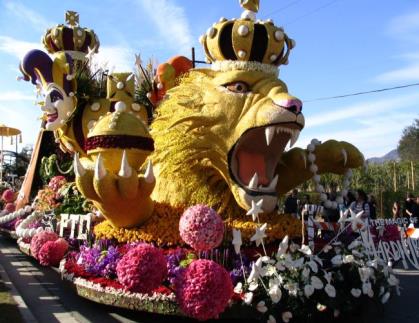 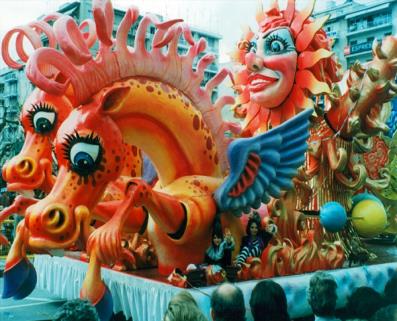 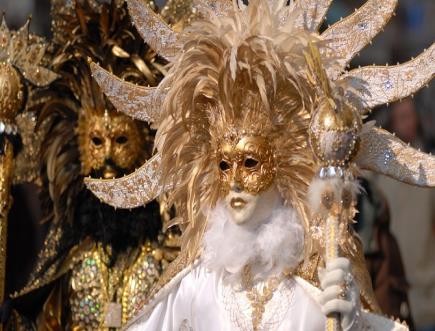 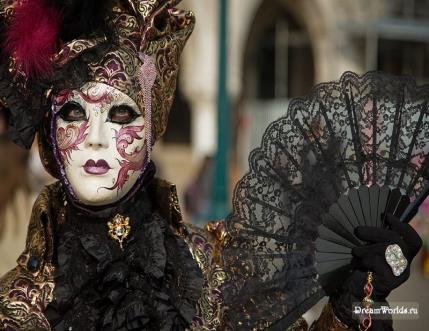 Существует другое мнение, что слово «карнавал» восходит к словосочетанию «carne vale», что переводится как «прощай мясо!» и связано с наступлением Великого Поста в странах Западной Европы.
Венецианский карнавал
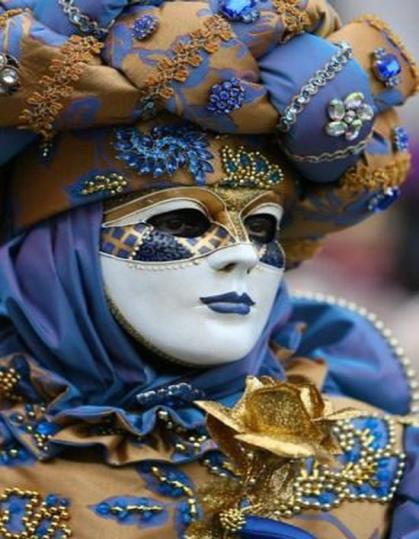 Родиной карнавала по праву считается Италия. Особенно прославились венецианские карнавалы. Впервые они упоминаются в конце XI века.
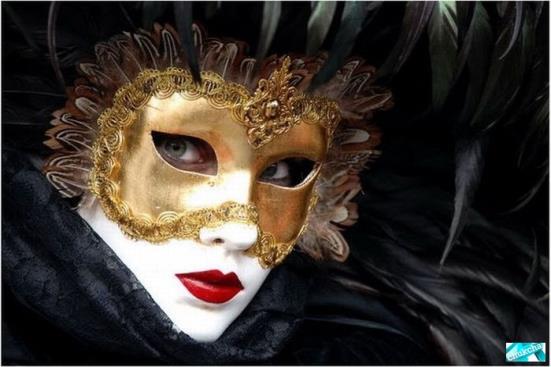 Наибольшего расцвета венецианский карнавал достиг в XYI веке. Раньше традиционной одеждой участников карнавала были шелковая накидка с капюшоном и черная маска. За ней сложно было угадать истинное лицо.
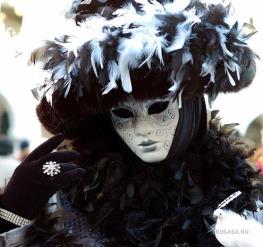 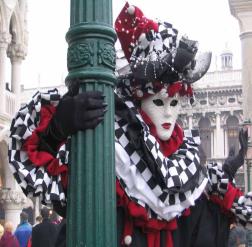 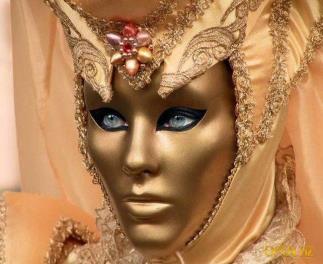 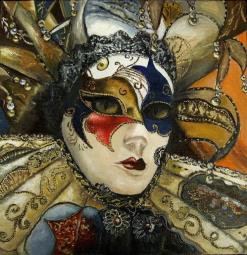 Сегодня карнавальные костюмы шьют из самых дорогих и красивых тканей: шелка, атласа, гипюра и бархата. Костюмы украшаются золотым и серебряным шитьем, бисером, бусинами, стразами, пайетками, перьями и кружевами.
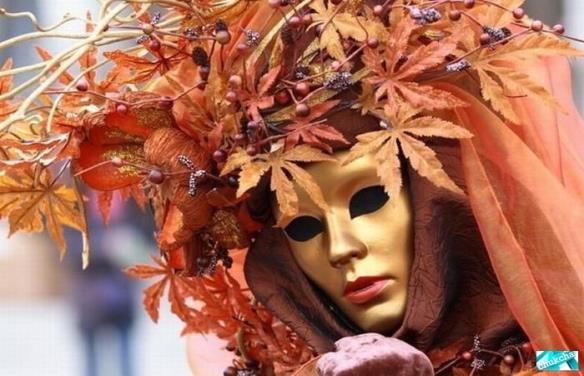 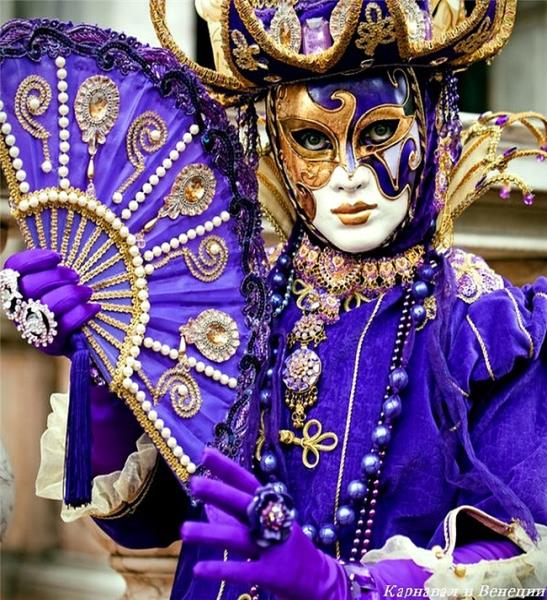 Эффектным 
дополнением
 к костюму 
 стал  изящный, дополненный кружевом, стразами и шитьем
 веер.
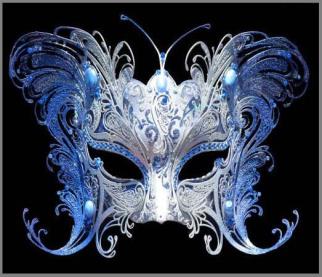 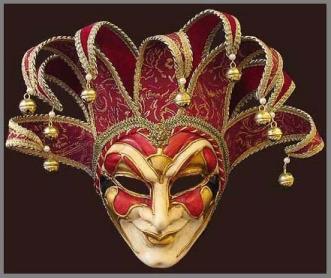 Маски венецианского карнавала
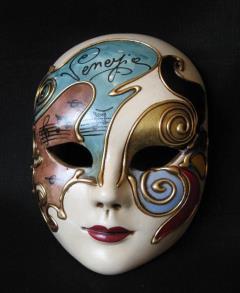 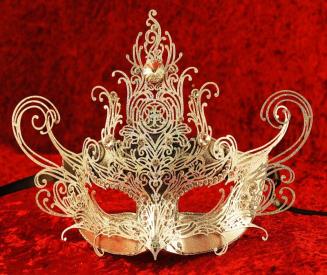 Бразильский карнавал
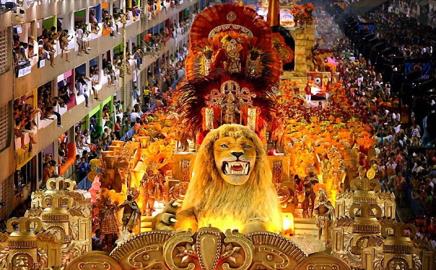 Уже более 350 лет в Рио-де-Жанейро проводится знаменитый бразильский карнавал.
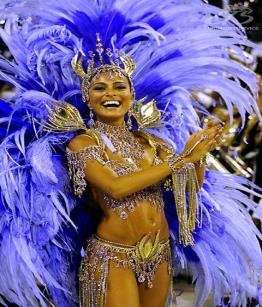 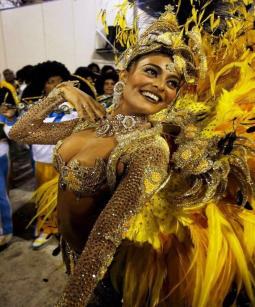 Карнавал в Лас-Вегасе
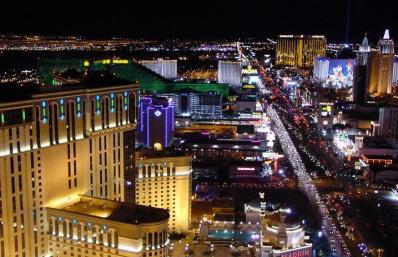 В ярком, светящемся неоновыми огнями рекламы, американском городе Лас-Вегасе также проводятся знаменитые карнавальные шествия.
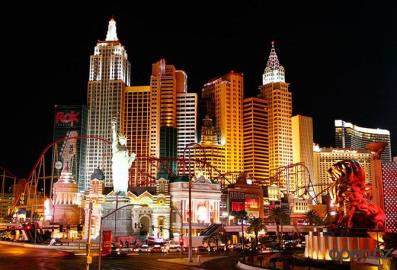 Карнавал в Швейцарии.
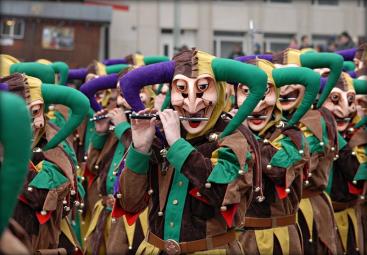 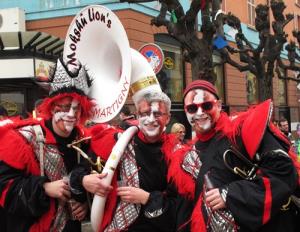 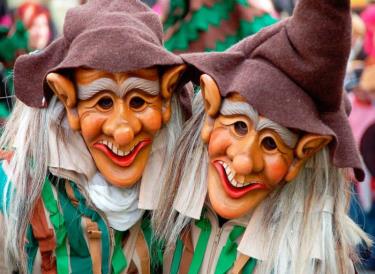 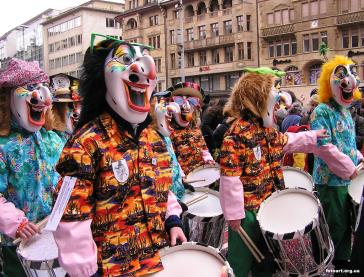 Испанский карнавал.
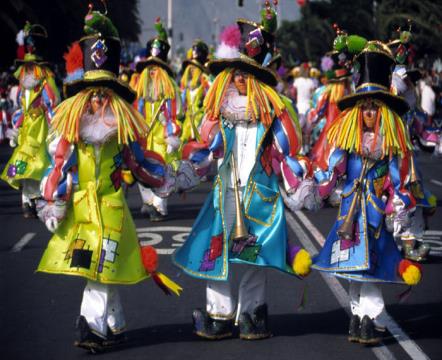 Самый яркий из испанских карнавалов проходит в Валенсии.
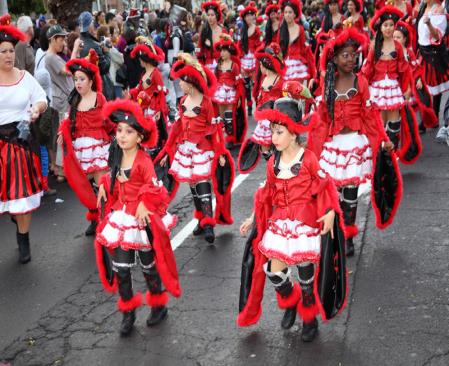 Здесь можно увидеть знаменитый парад кукол – «фальянс».
Бельгийский карнавал
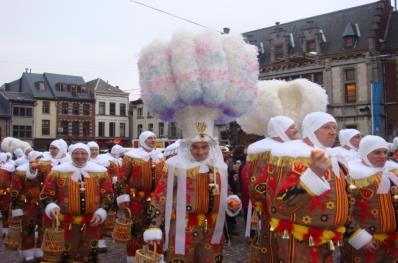 Необычные «кошачьи карнавалы» проводятся в бельгийском городе Брюгге. Жители города просят прощения у кошек за то, как жестоко поступали с ними в эпоху Средневековья.
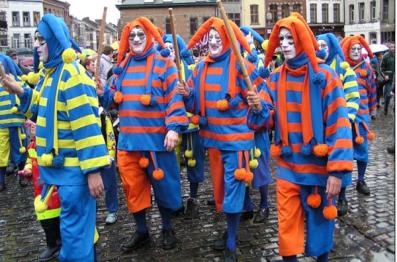 Карнавал в Греции. Апокриес.
Греческий карнавал заканчивается в первый день Великого Поста - Чистый понедельник. В этот день греки устраивают Кулума – запуск воздушных змеев.
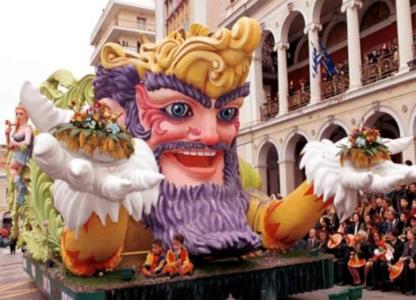 Они соревнуются, чей змей окажется выше. Считается, что его хозяину весь год будет сопутствовать удача.
Карнавал в Германии.
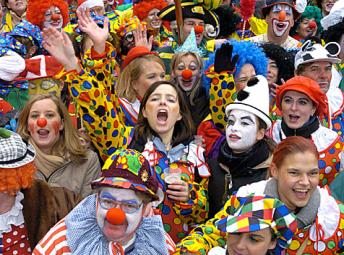 Поэтому  он получил название «Пятое время года». Подготовка к нему начинается 11 ноября в 11 часов 11 минут.
Зимний карнавал в Германии длится практически всю зиму до начала Великого Поста.
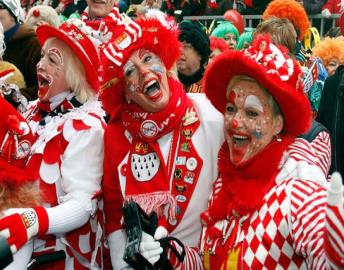 Карнавал на Гоа в Индии.
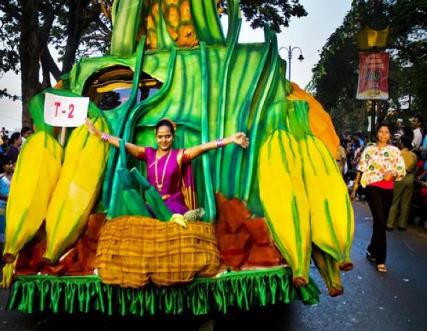 Проводится  в феврале в течение 3 дней и ночей. Сопровождается танцами, музыкой, шествиями и  балами.
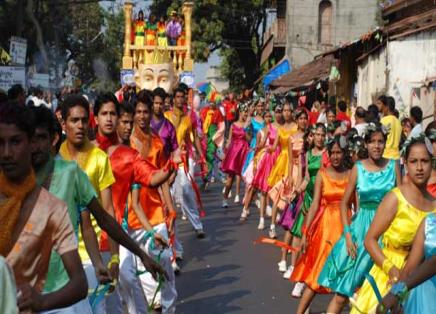 В последний день национальным клубом столицы Гоа - Панаджи проводится знаменитый  «красно – черный танец».
Спасибо за внимание!